Семінар учителів, що викладають технології з теми:  «Використання в проектній діяльності інформаційно – комунікаційних технологій»
Будь-яка педагогічна технологія - це інформаційна технологія, оскільки основу технологічного процесу навчання складає отримання і перетворення інформації.
Інформаційно-комунікаційні технології –  це сукупність методів і  технічних  засобів  реалізації інформаційних  технологій  на основі  комп’ютерних  мереж  і засобів  ефективного  процесу  навчання.
Загальнодидактичні принципи побудови уроків з використанням ІКТ:  - принцип свідомості і активності учнів у навчанні;- принцип зв'язку навчання з практикою; - принцип системності і послідовності;- принцип наочності; - принцип науковості;- принцип доступності;- принцип розвиваючого і виховного -              характеру навчання .
У конструю-ванні
У проектній діяльності
Можливості інформацій-них технологій
У здійсненні міжпредметних зв’язків
У графічній підготовці
Змістові
У підготовці до винахідницької діяльності
У профорієнтації
Розвиток технічного мислення
Використання на уроках ІКТ допомагає вирішувати наступні задачі: 

забезпечення диференційного підходу до навчання;
 організація колективної та групової роботи; 
підвищення наочності  уроків технології (використання ілюстративного матеріалу, схем, статистичних даних);
 моделювання процесів, що вивчаються (інтерактивні плакати, відео фрагментів; презентацій; рекламних роликів);
 пошук інформації з різноманітних джерел;
 забезпечення зворотного зв’язку, контроль та перевірку засвоєння навчального матеріалу (тести різних рівнів, як на CD – дисках, так і тренажерів, випробуваних тестів ресурсу Internet);
 пошук необхідних ресурсів для занять (Інтернет тощо);
 забезпечення міжпредметних зв’язків при викладанні (інформатика робота з програмами – Power Point, Microsoft Word, Excel, Publisher).
Програми для створення схем вишивок:  PCStitch  та  Pattern Maker
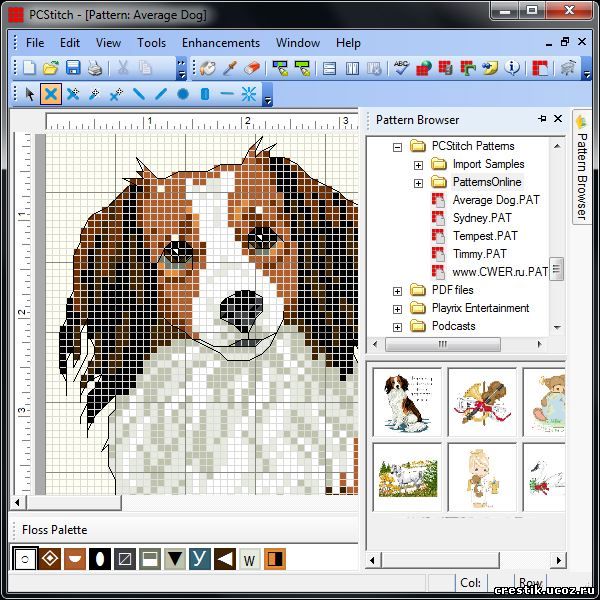 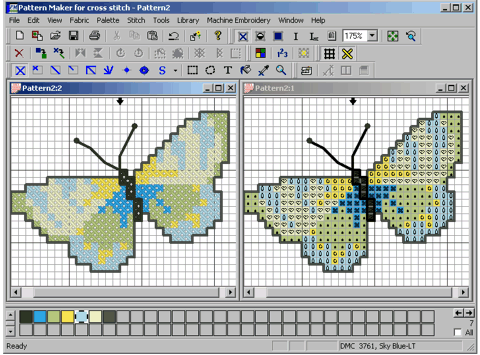 Програма для вишивки бісером  або хрестиком  "Бісерок"
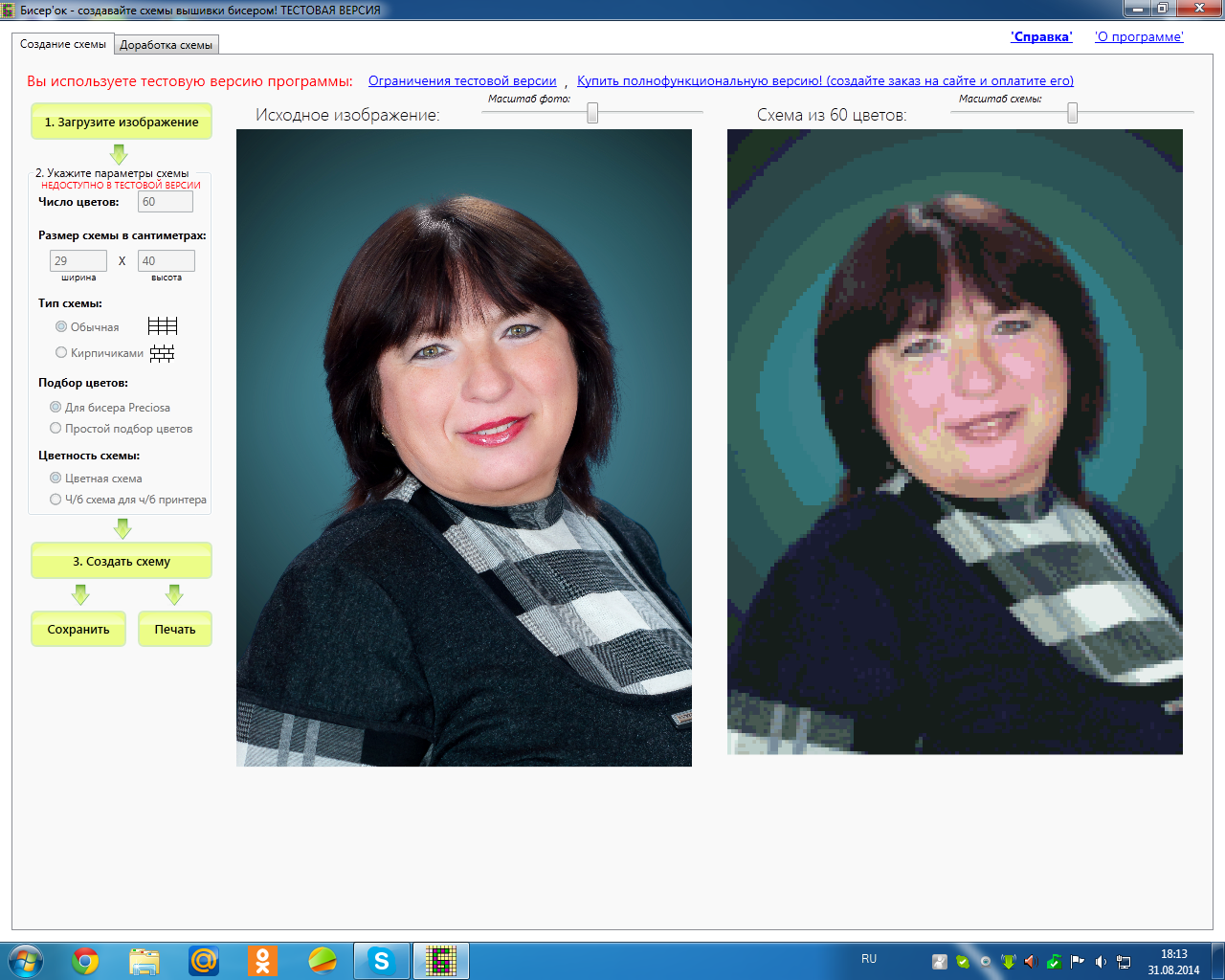 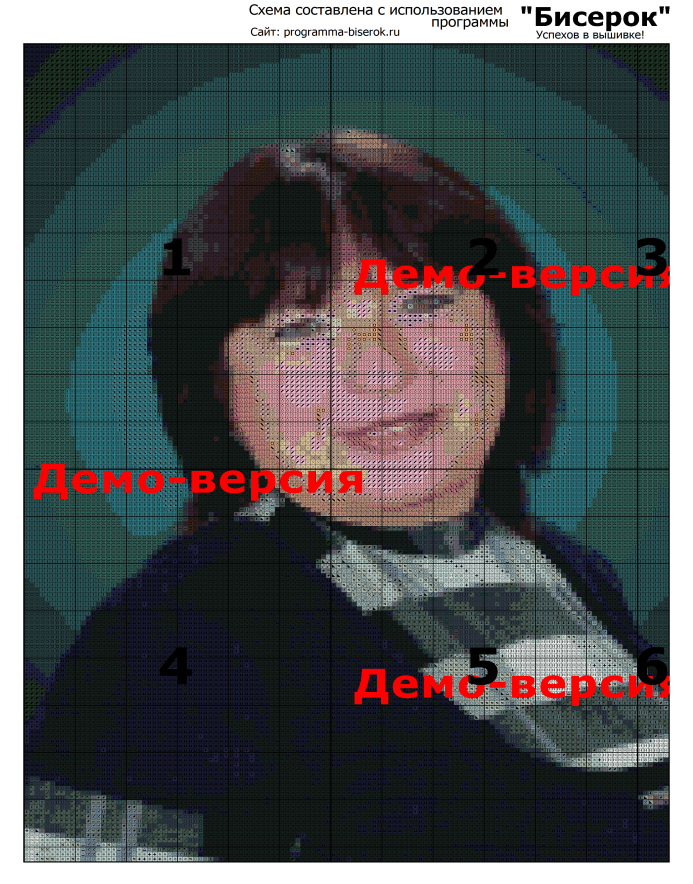 Програма  MyCrochet  для побудови схем крючком
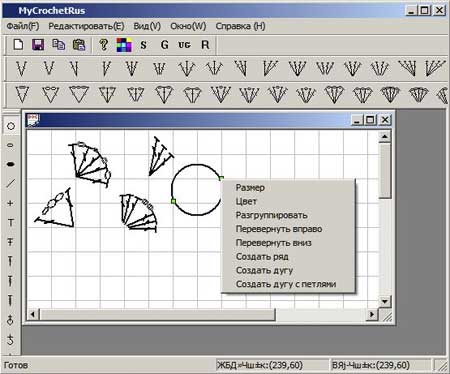 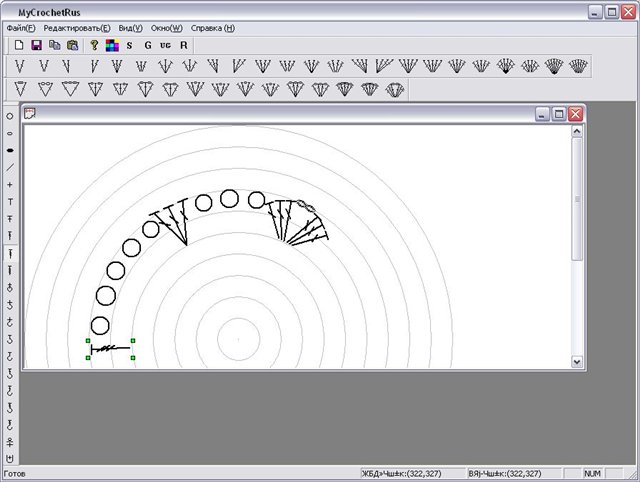 WINKNIT – програма для складання схем до візерунків спицями
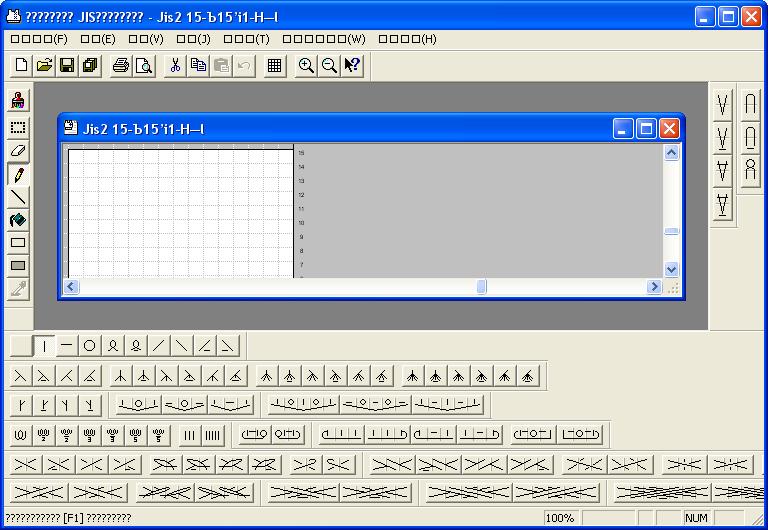 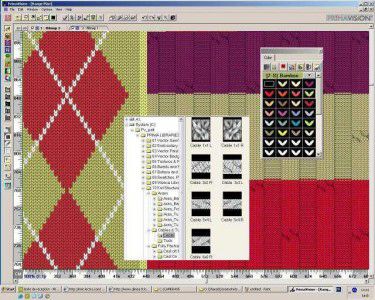 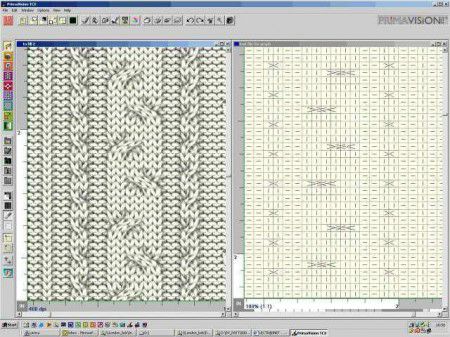 KnittStayler – побудова викрійки в’язаного виробу і витрат ниток
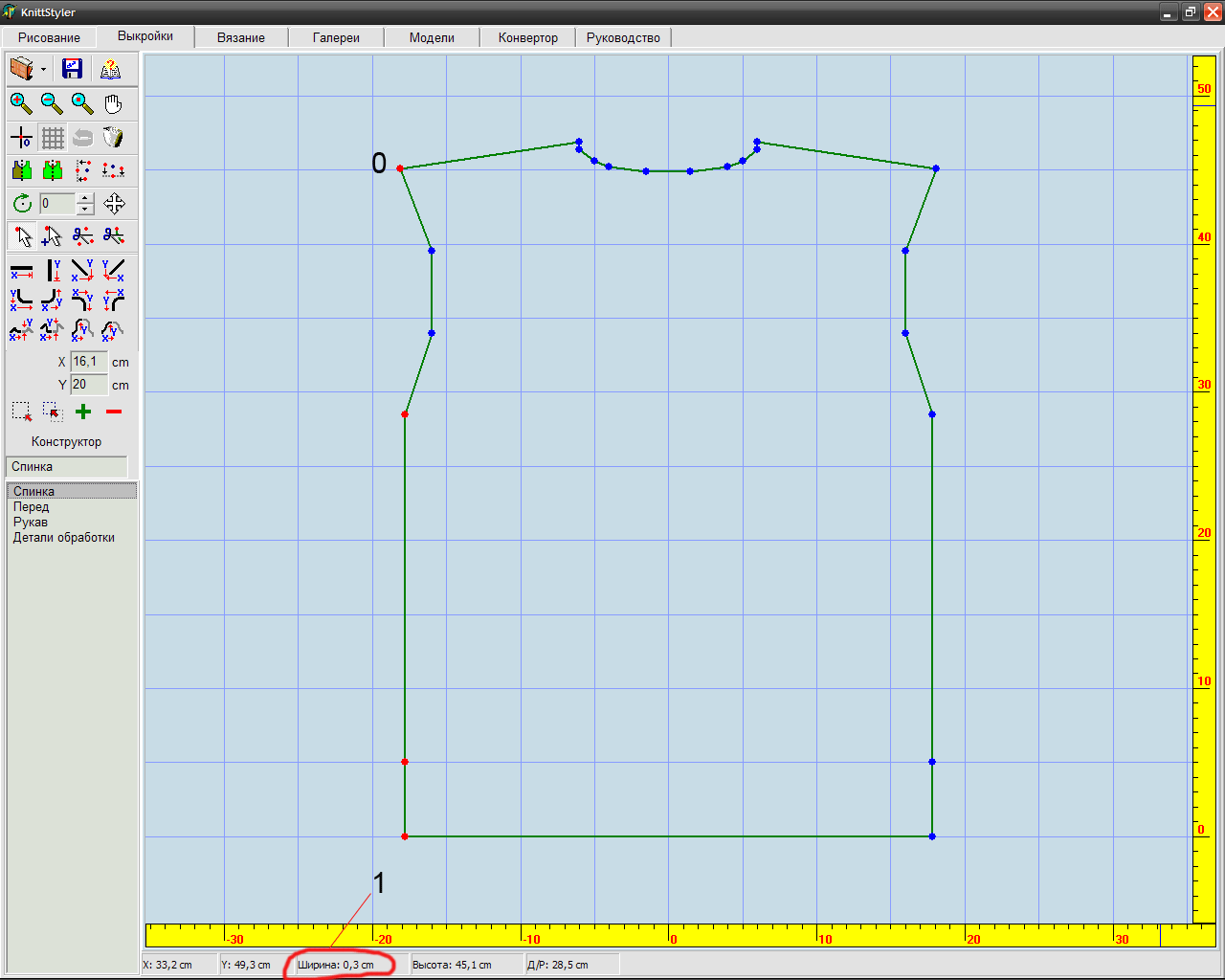 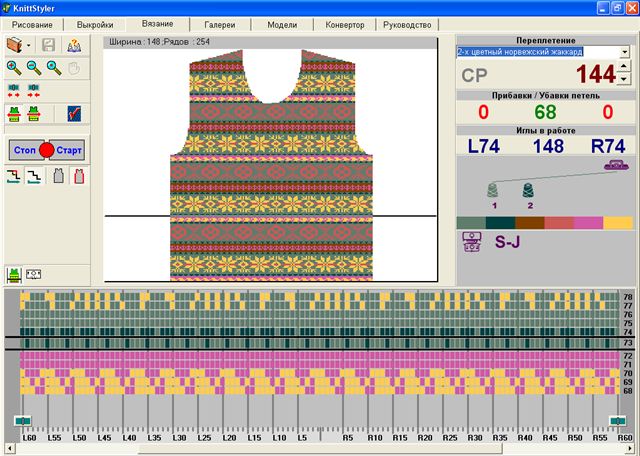 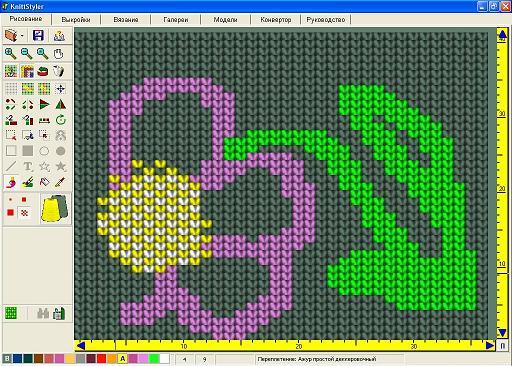 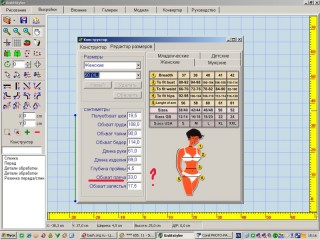 Click 'N Stitch Xtra with Appliqué -програма для створення аплікації на тканині
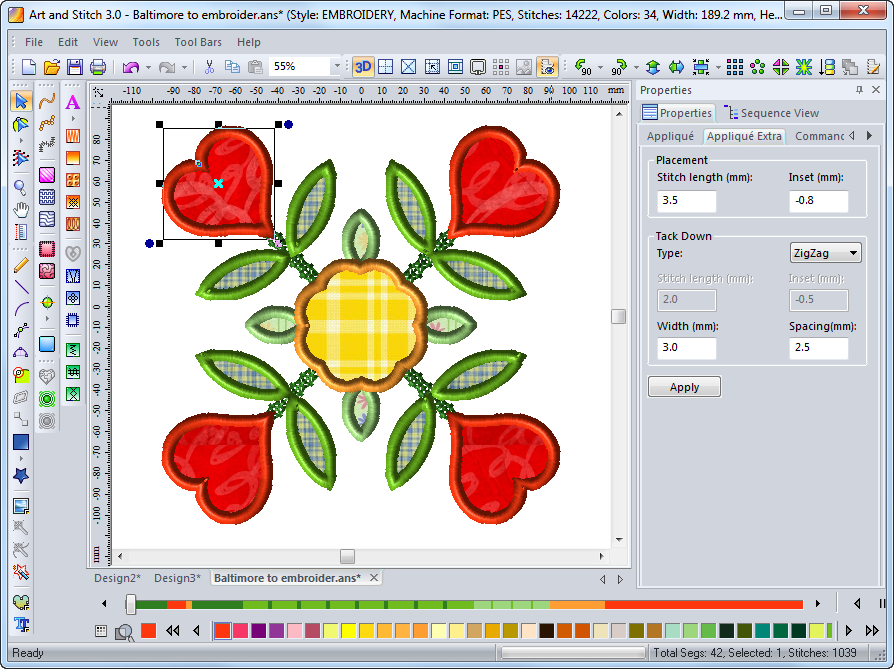 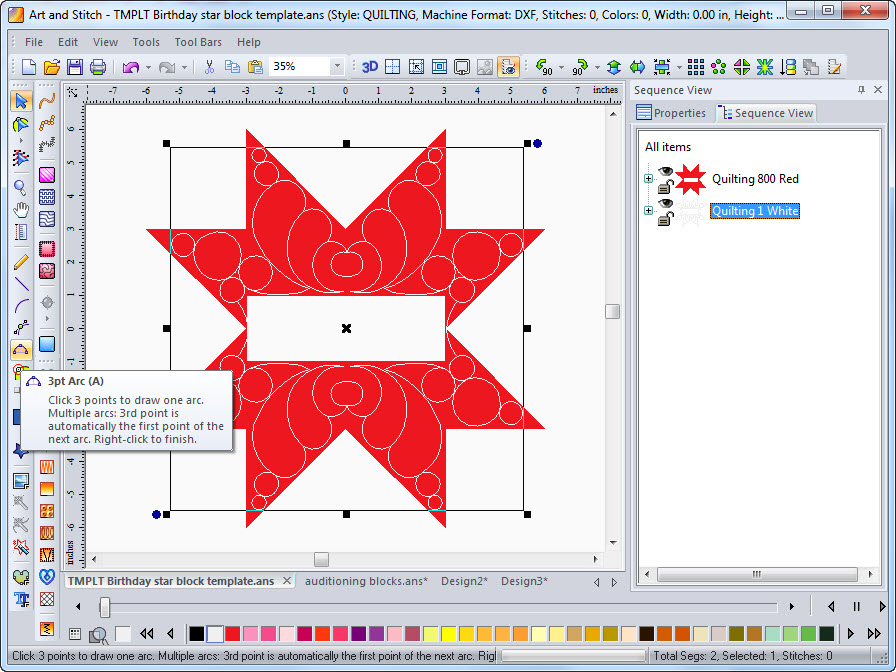 PatternsCAD - програма для шиття жіночого одягу
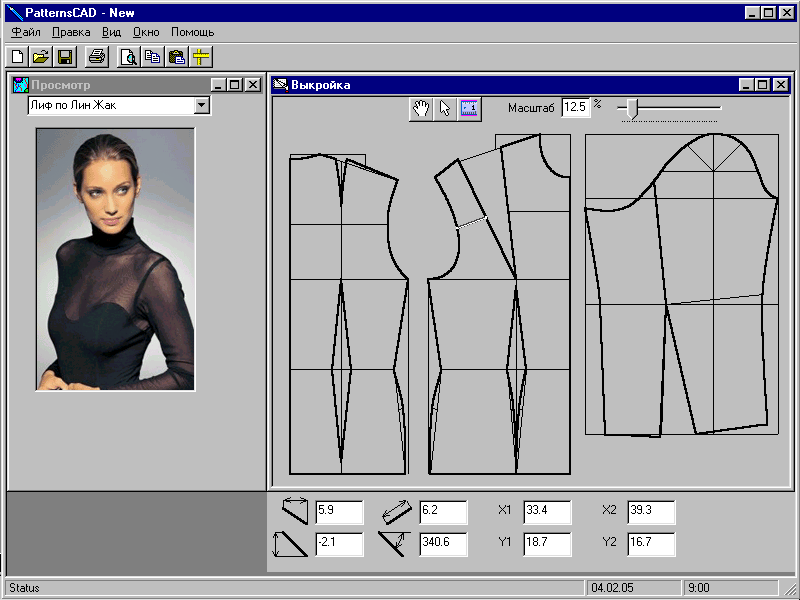 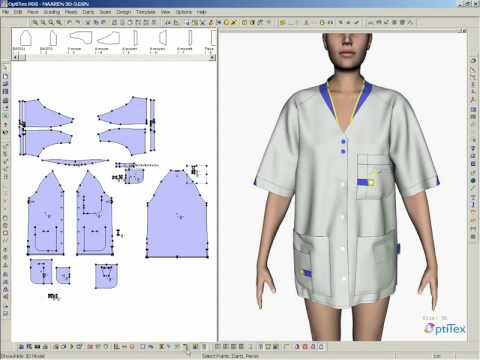 Програмне забезпечення Marvelous Designer є потужним інструментом тривимірного моделювання та дизайну одягу.
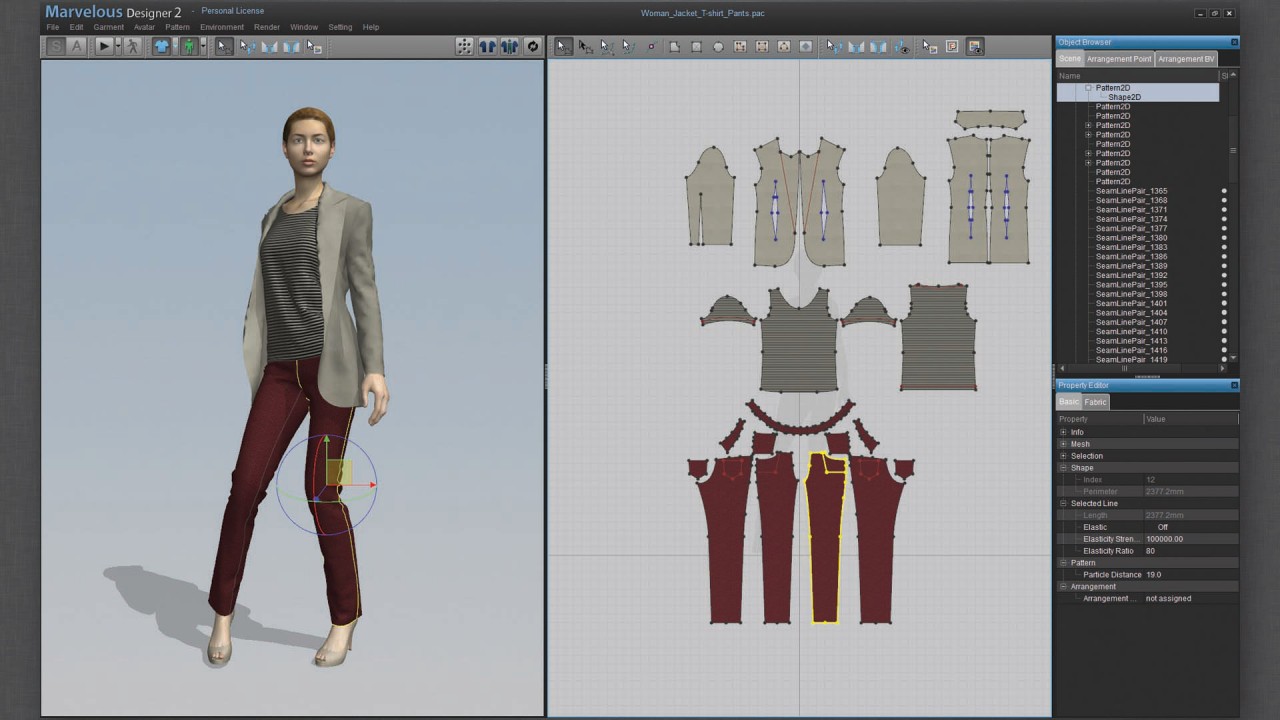 Програми  для проектування та дизайну інтер’єрів жилих приміщень  - Floorplanner, Autodesk, SketchUp
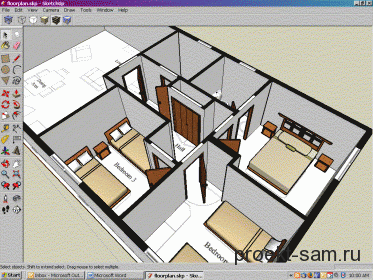 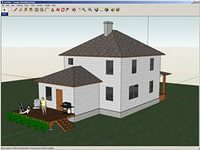 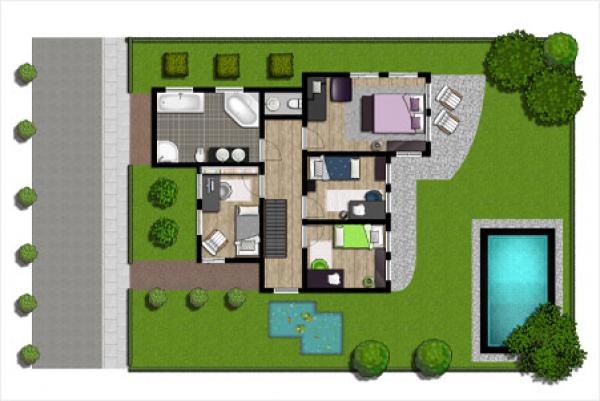 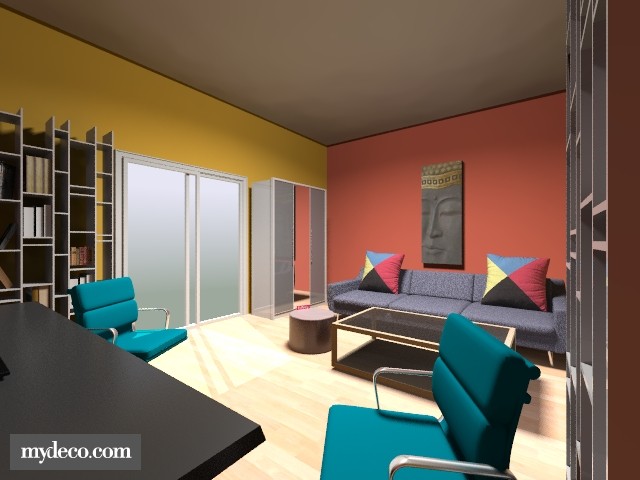 Використання веб-енциклопедій, спеціалізваних сайтів:
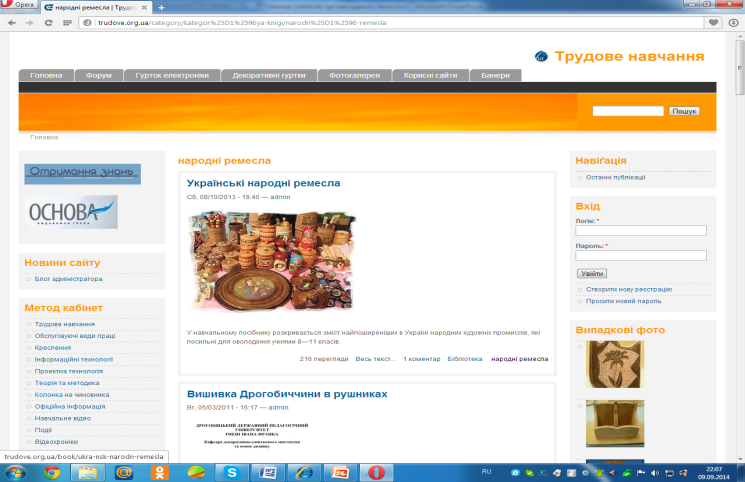 http://trudove.org.ua
Блог о рукоделии
 http://knitly.com/20637
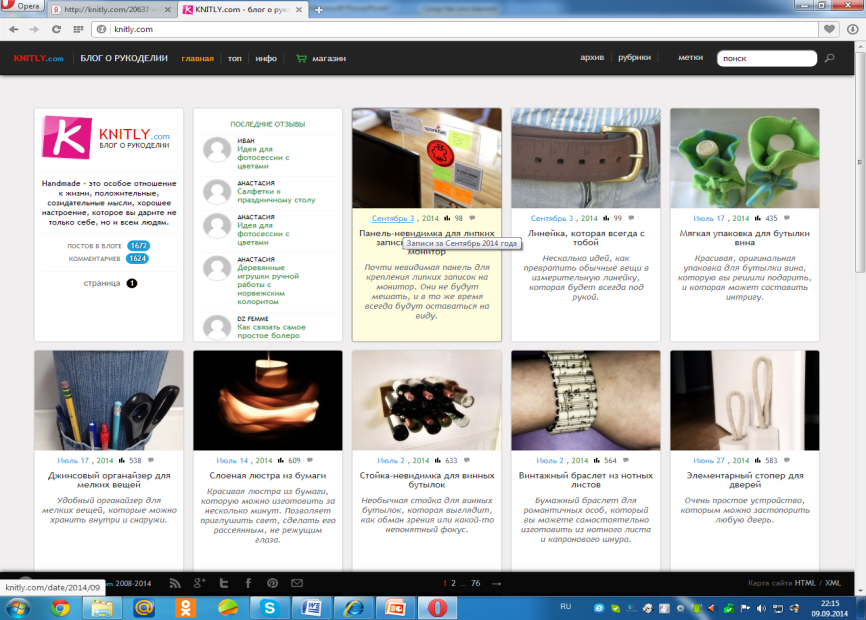 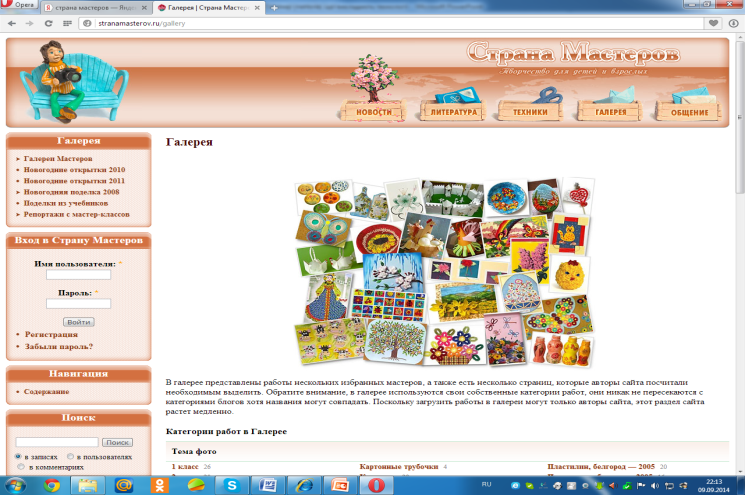 Сайт Страна мастеров 
http://stranamasterov.ru/taxonomy/term/1276
Комп'ютер може використовуватися на всіх етапах  уроку:
при підготовці  до уроку; 
 при поясненні нового матеріалу
 закріпленні
 повторенні 
 контролі
Презентації
Power Point – це  програма, яка дозволяє створювати та демонструвати яскраві презентації на будь-яку тему.
• Можливість забезпечити візуальне сприйняття інформації;
• забезпечує послідовність розгляду теми;
• ілюстрації доступні всім учням, зображення на екрані дає можливість розглянути дрібні деталі;
• застосування нових комп'ютерних технологій дозволяє прискорити навчальний процес і зацікавити дітей.
Програма Publisher

         Може бути використана у проекті для створення учнями та вчителями інформаційного буклету, бюлетеня, веб-сайту. Учні опрацьовують дані, знаходять приклади та оформлюють результати своєї роботи у формі інформаційного бюлетеня. Плануючи його зміст, в учнів розвиваються навички мислення високого рівня. Учні знаходять і опрацьовують матеріал в друкованих та Інтернет-джерелах, ілюструють ідеї, думки, комбінуючи текст і малюнки.
Програма Excel
- діаграми;
- схеми;
- тести;
- кросворди.
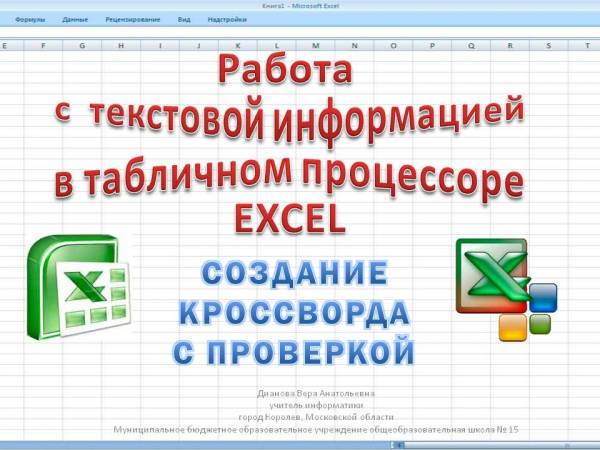 Переваги використання ІКТ на уроках з технології:
 економія часу; 
можливість багатогранної і комплексної перевірки знань учнів; 
підвищення мотивації до навчання, інтересу учасників навчального процесу до уроків;
 можливість учневі обирати свій темп роботи; 
самостійність роботи .
Висновок
Використання інформаційних технологій, багатогранних можливостей Інтернету в проектній діяльності учнів розвиває їх творчі, дослідницькі  здібності, сприяє самовираженню, підвищує інтелектуальну та соціальну дієвість, створюючи мотивацію для самостійної  пізнавальної діяльності в гшрупах або індивідуально.
Зичу плідної праці!
 
Дякую за увагу.